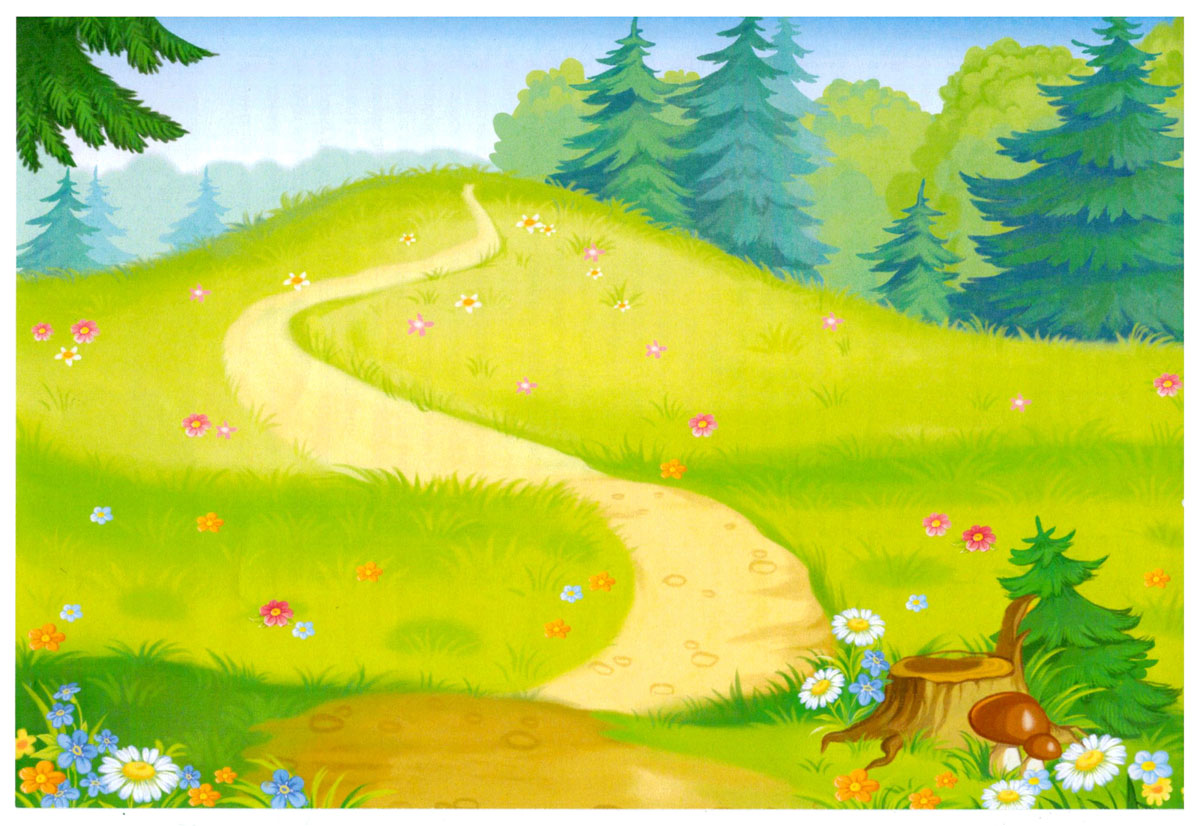 Муниципальное бюджетное дошкольное образовательное учреждение 
детский сад «Олененок»
Занятие по физической культуре для детей старшей группы
«Пастух и стадо»
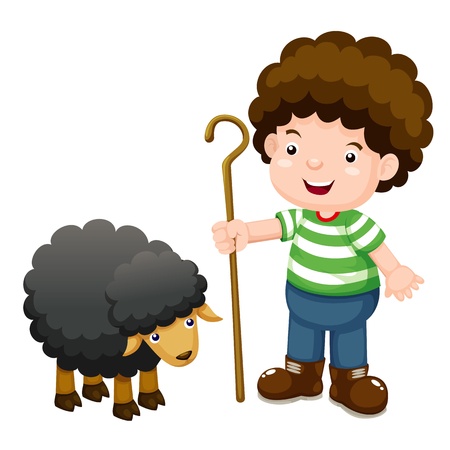 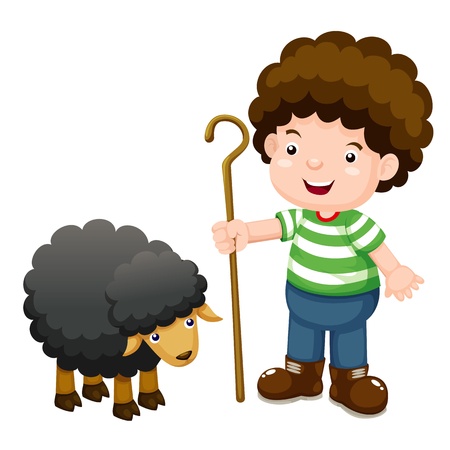 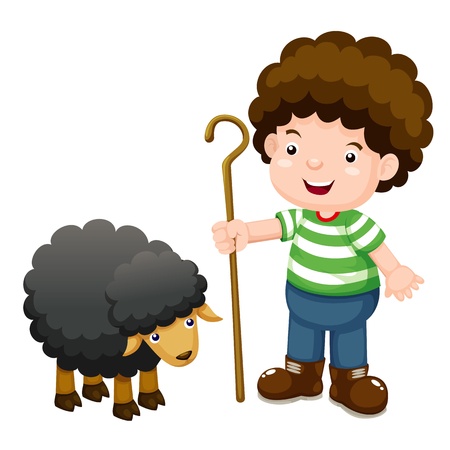 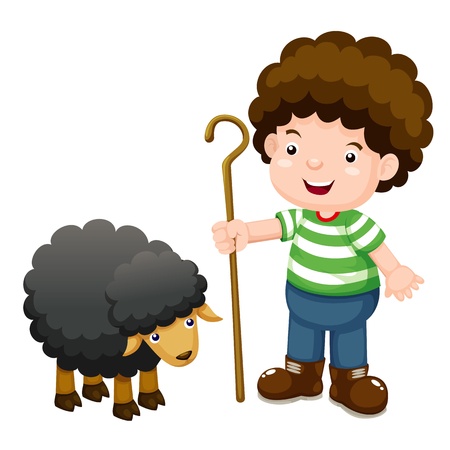 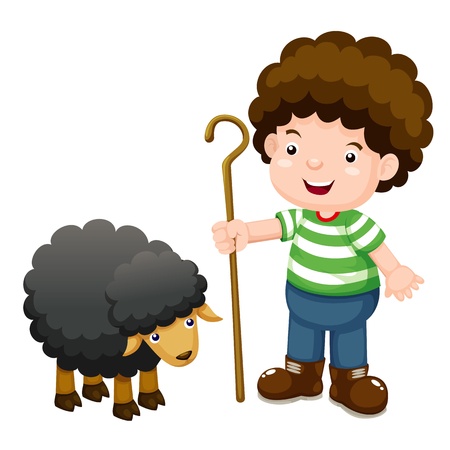 Подготовила:
Инструктор по физической культуре
Быкова Э.В.
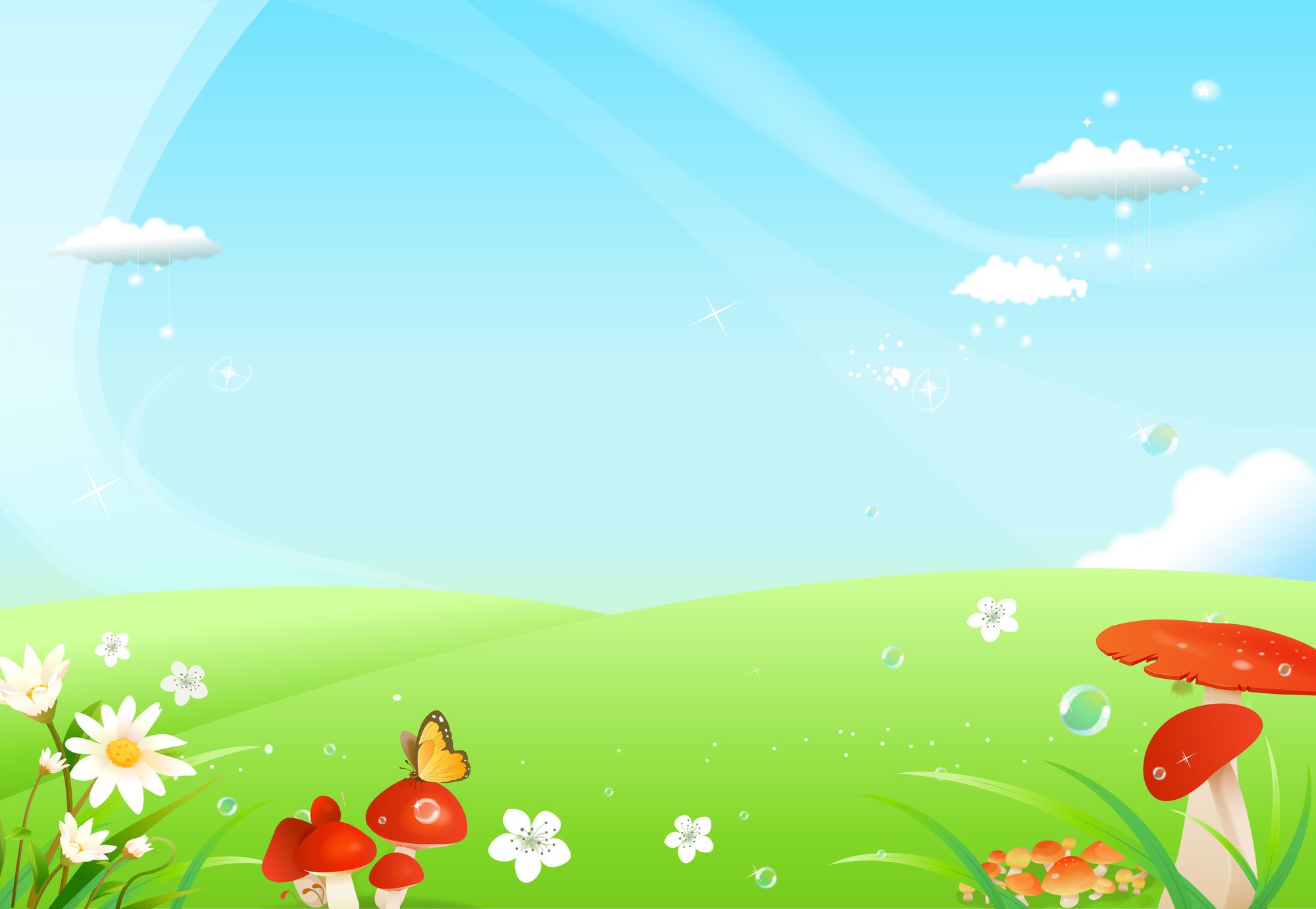 Задачи
упражнять детей в ходьбе с перестроением в пары и обратно; 
закреплять умение в метании в горизонтальную цель; 
упражнять в подлезании под рейку в группировке и равновесии.
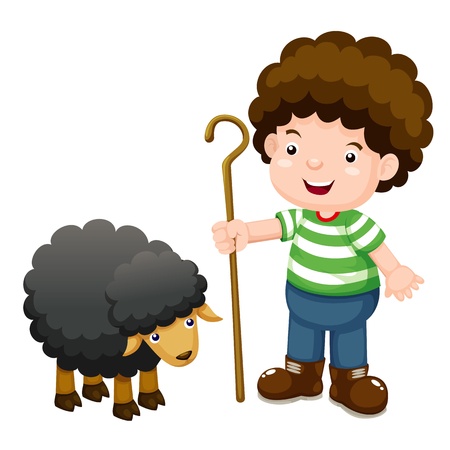 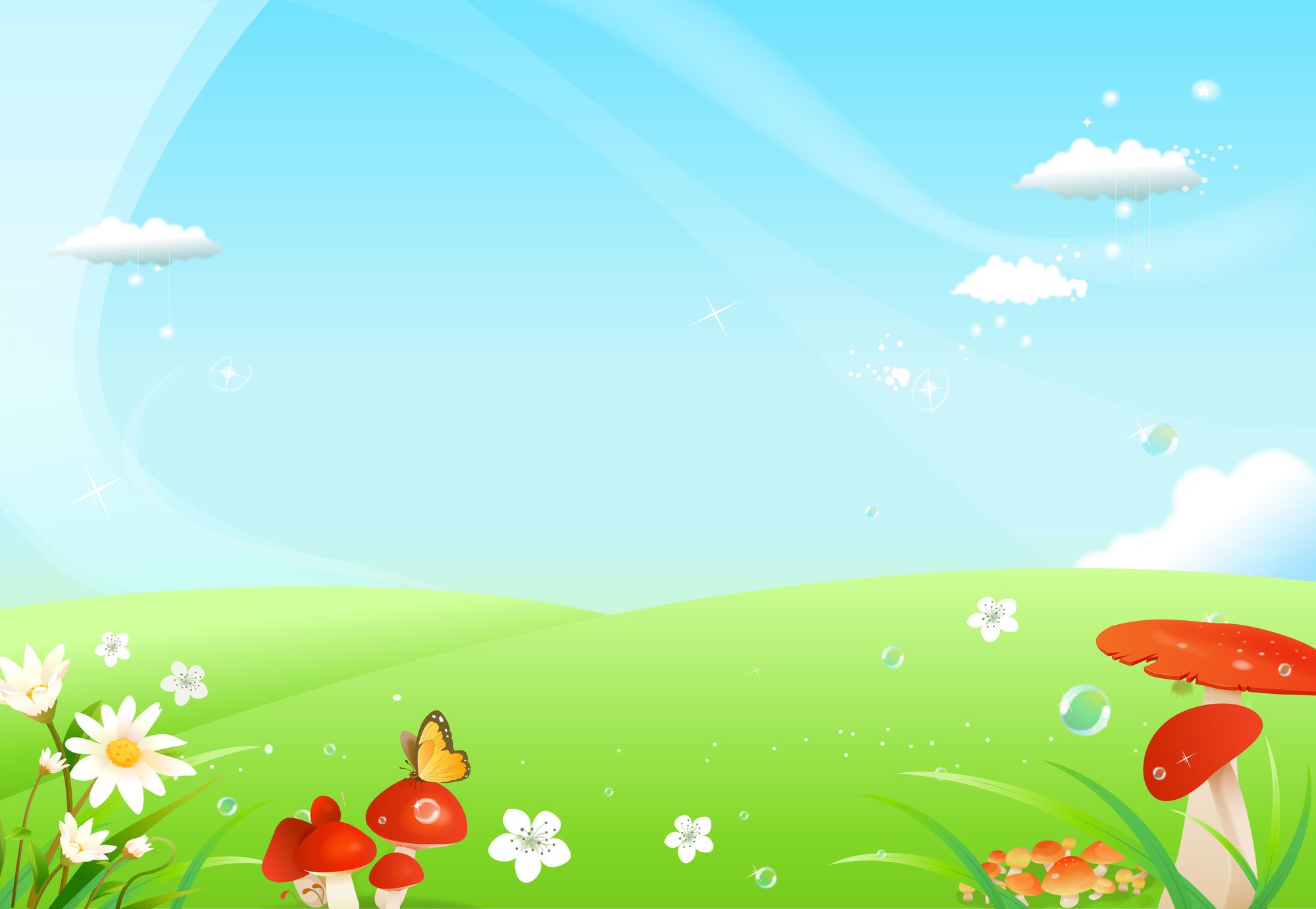 1 часть
построение в шеренгу, перестроение в колонну по одному, затем перестроение в пары в ходьбе; 
ходьба парами, перестроение в колонну по одному в движении;
 ходьба и бег врассыпную с остановкой на сигнал воспитателя.
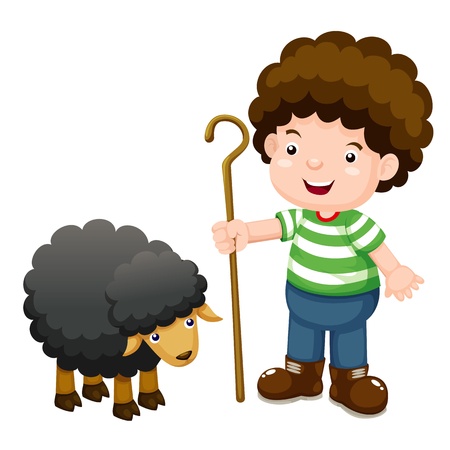 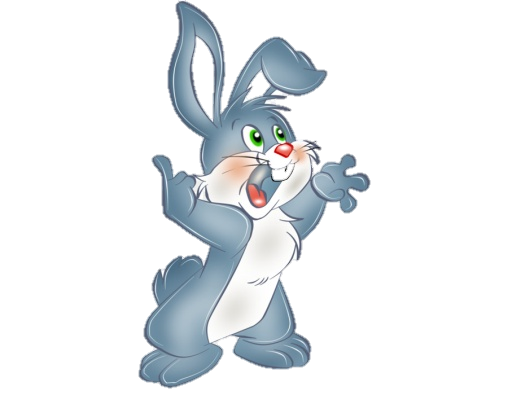 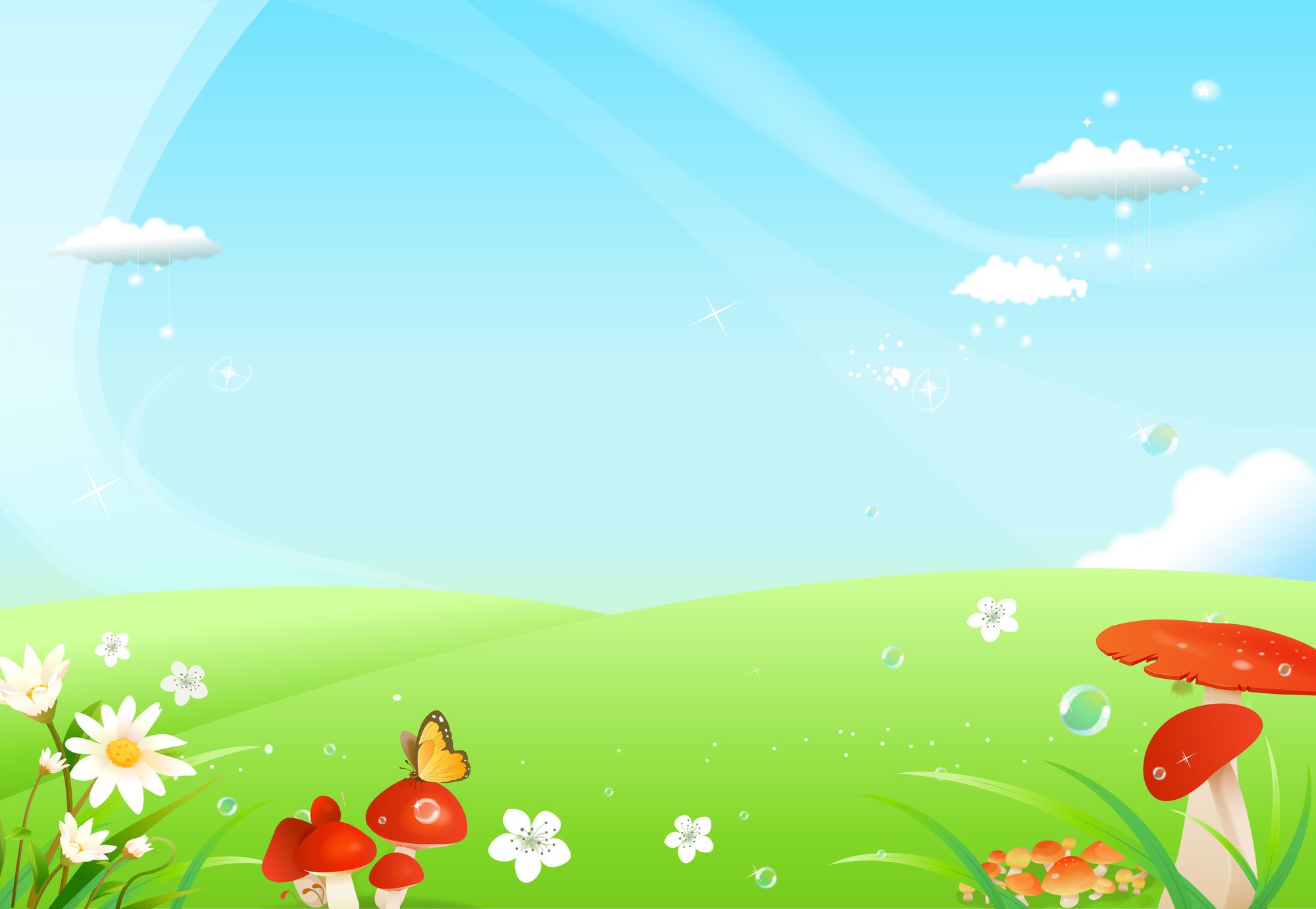 Общеразвивающие упражнения
1. И. п.: основная стойка руки в стороны. 1—— согнуть руки к плечам, пальцы сжать в кулаки; 2— вернуться в исходное положение (6—7 раз).
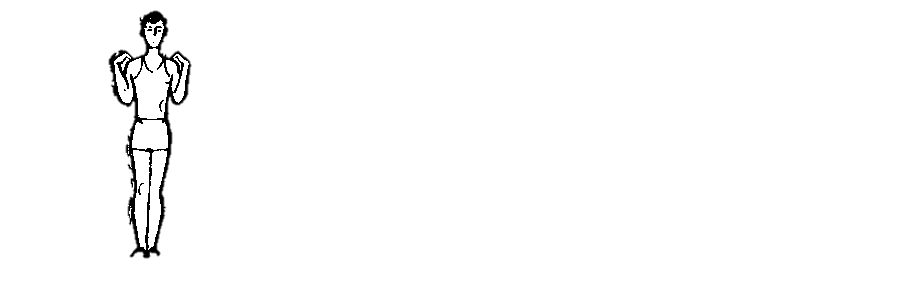 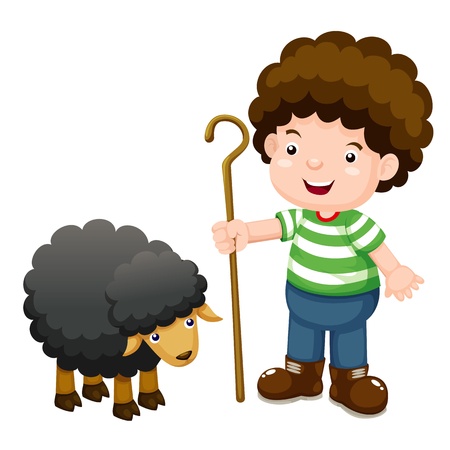 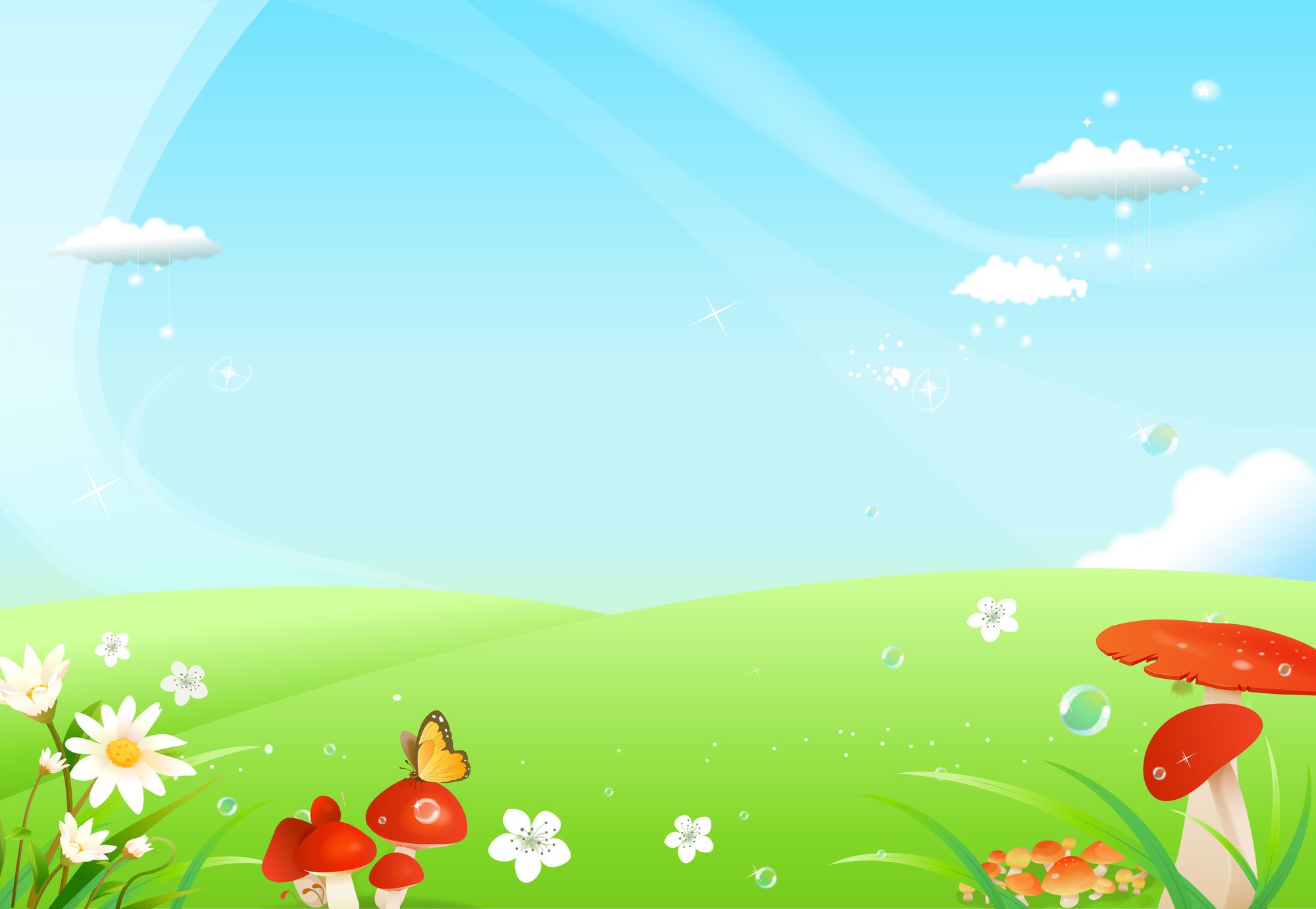 Общеразвивающие упражнения
2. И. п.: основная стойка, руки на поясе. 1 — правую ногу поставить вперед на носок; 2—вернуться в исходное положение. То же левой ногой (6 раз).
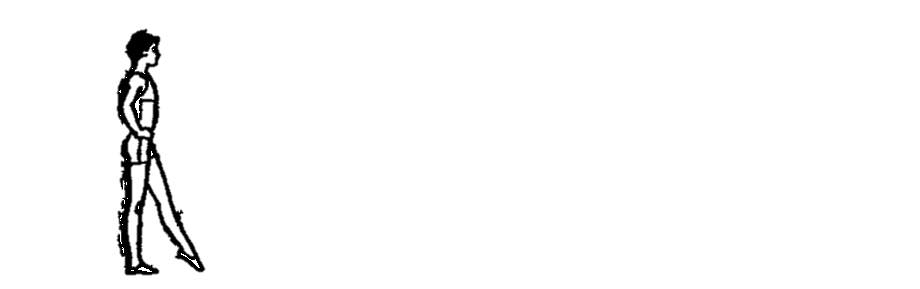 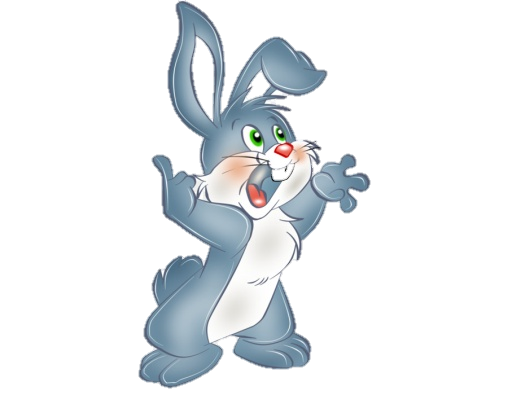 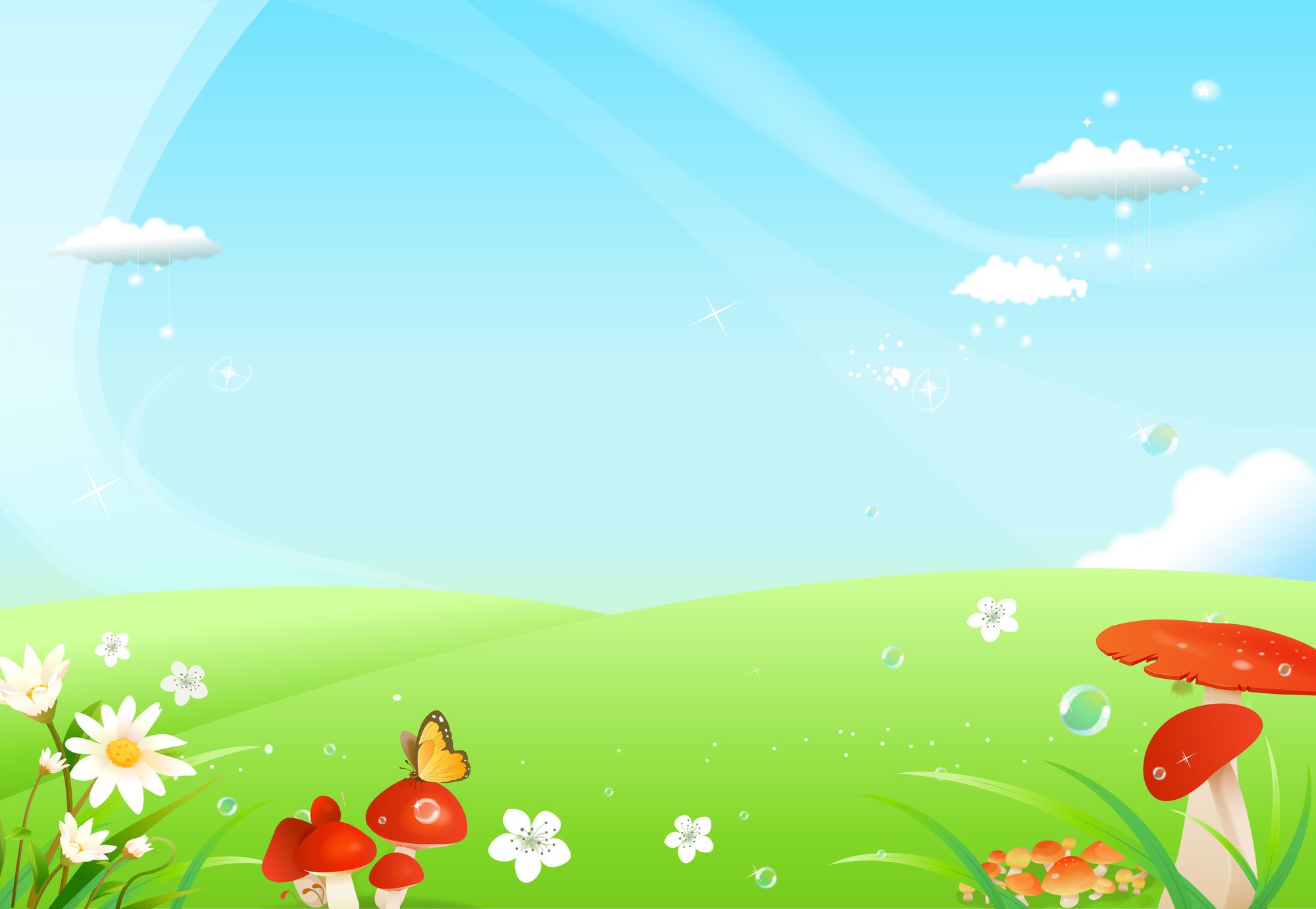 Общеразвивающие упражнения
3. И. п.: ноги врозь, руки в стороны. 1 —2 — наклон вперед, коснуться пальцами пола; 3—4 — вернуться в исходное положение (6 раз).
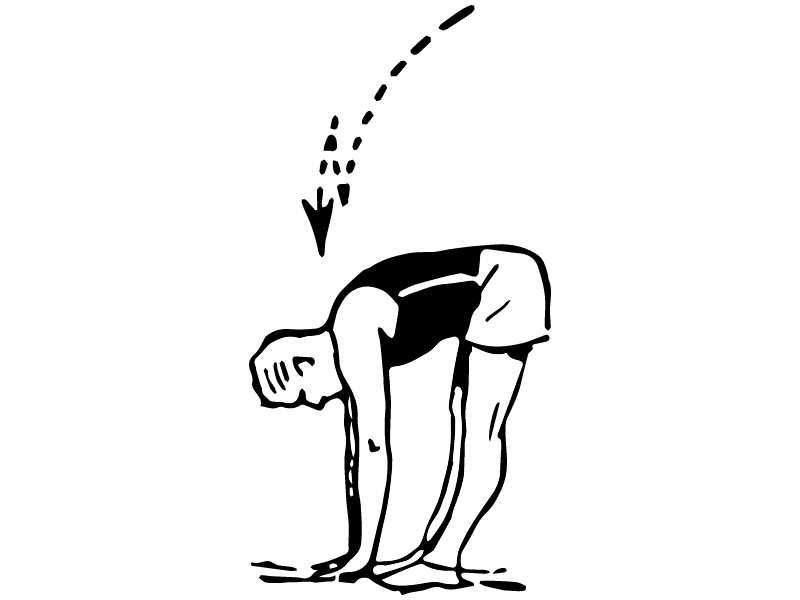 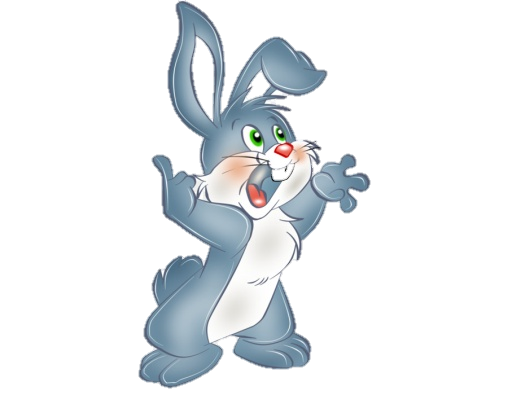 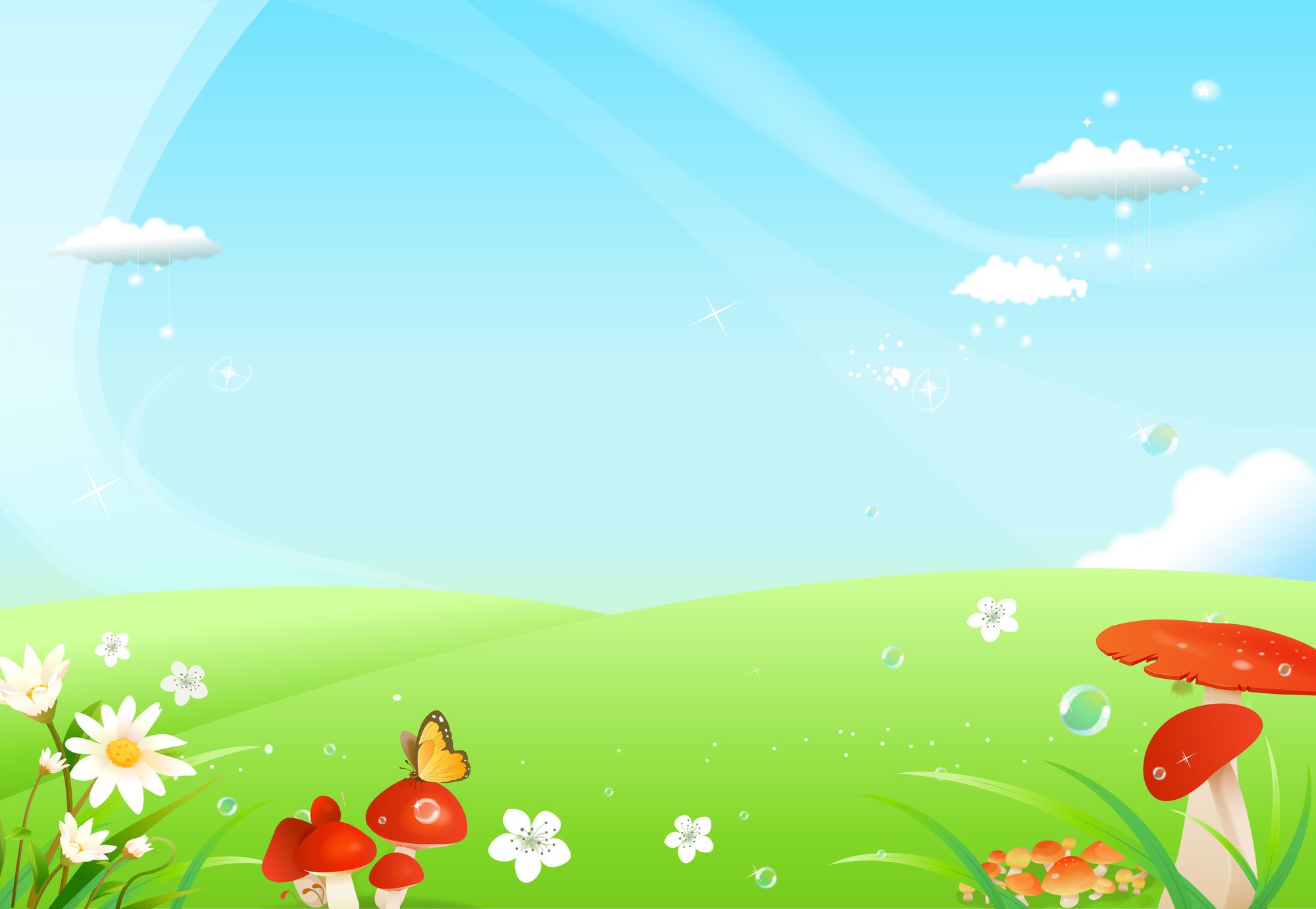 Общеразвивающие упражнения
4. И. п.: лежа на спине, руки вдоль туловища. 1 — согнуть колени, обхватить руками, прижаться головой к коленям; 2 -— вернуться в исходное положение (5—6 раз).
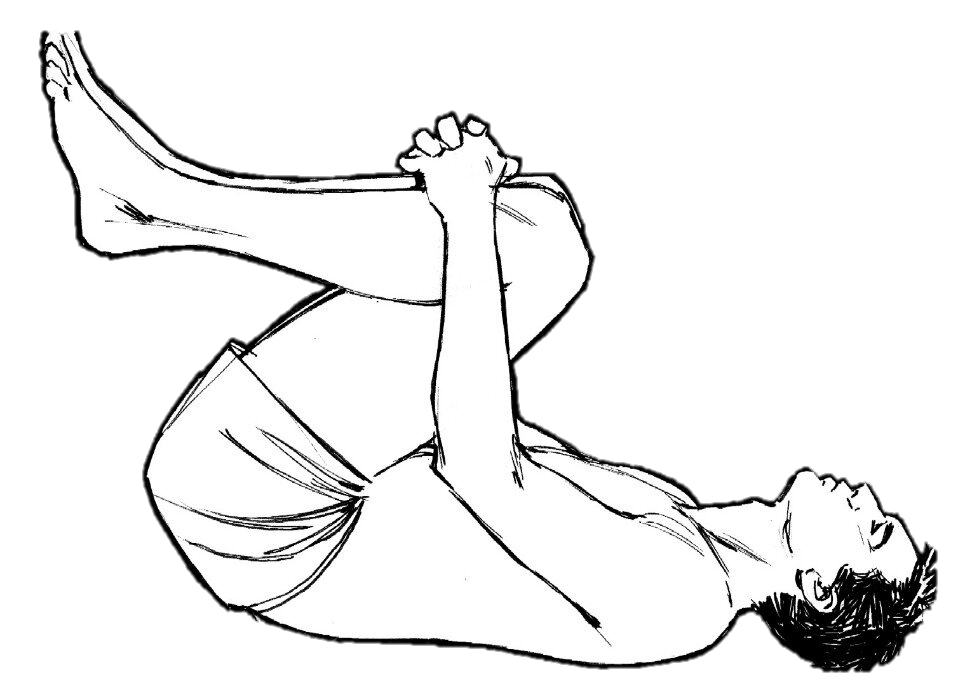 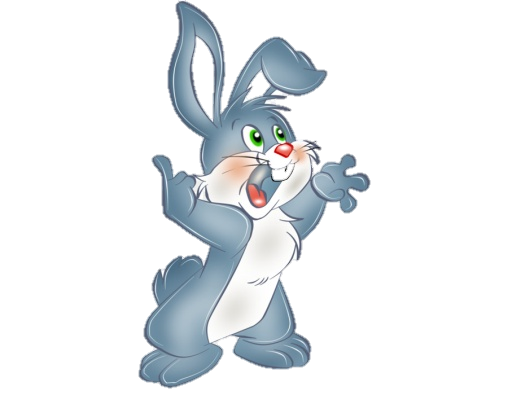 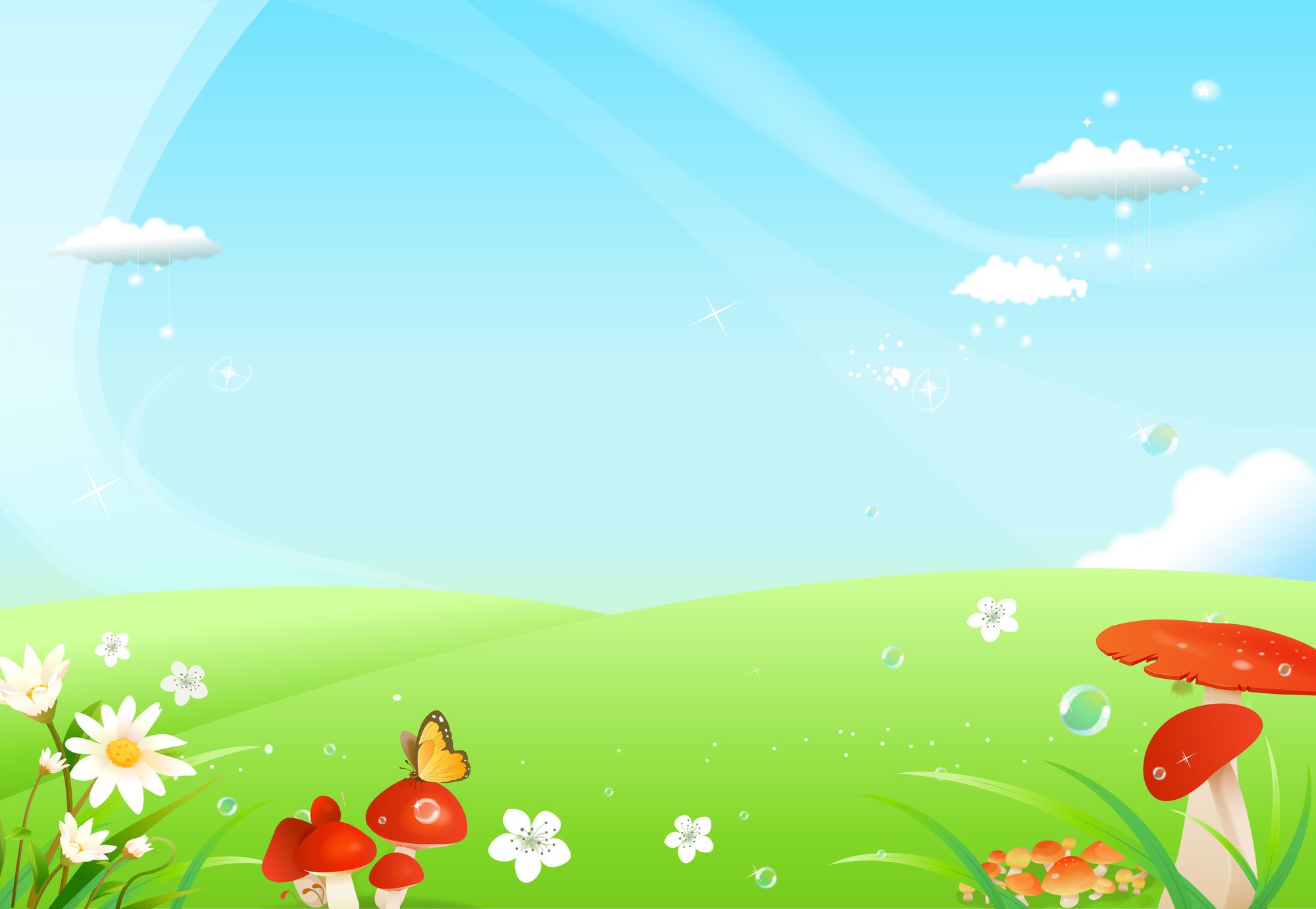 Общеразвивающие упражнения
5. И. п.: лежа на спине, руки вдоль туловища. Вращение попеременно согнутыми ногами («велосипед») на счет 1—8, затем пауза, отдых и снова повторить (5—6 раз).
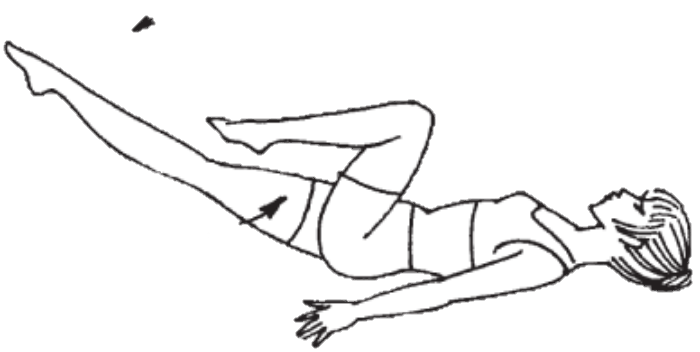 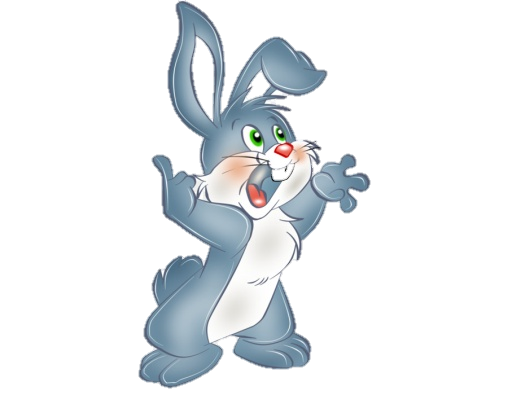 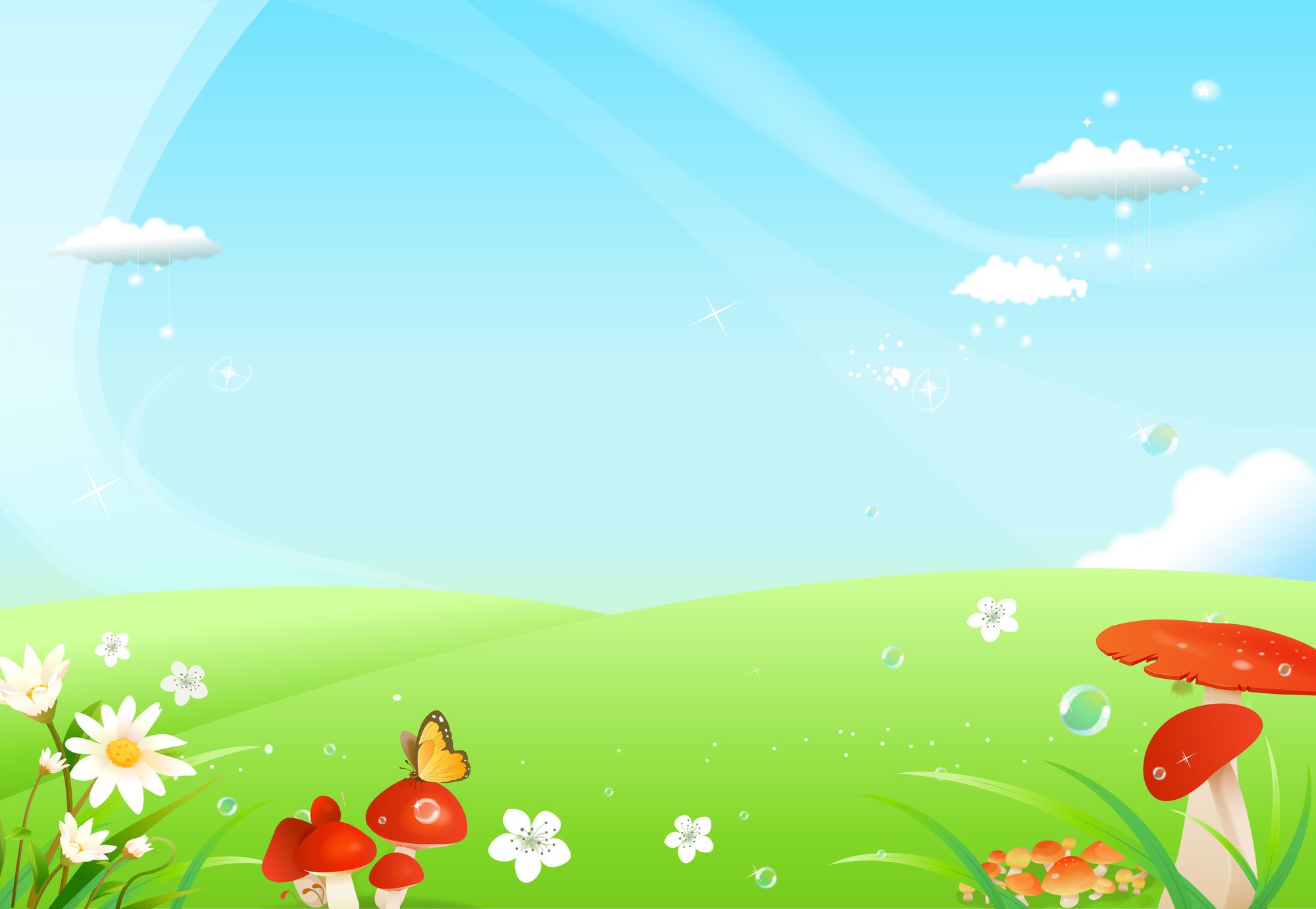 Общеразвивающие упражнения
6. И. п.: сидя, ноги скрестно, руки на поясе. 1 — поворот туловища вправо, правую руку в сторону; 2 вернуться в исходное положение. То же влево (6 раз).
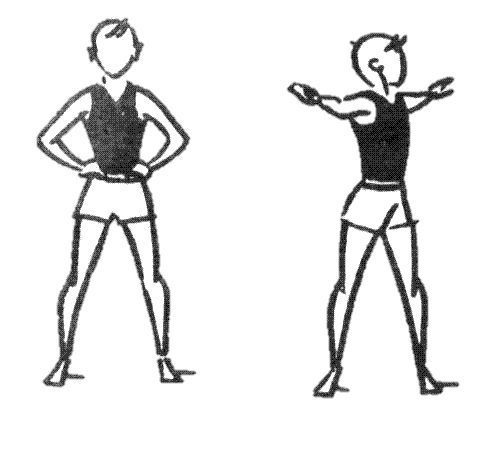 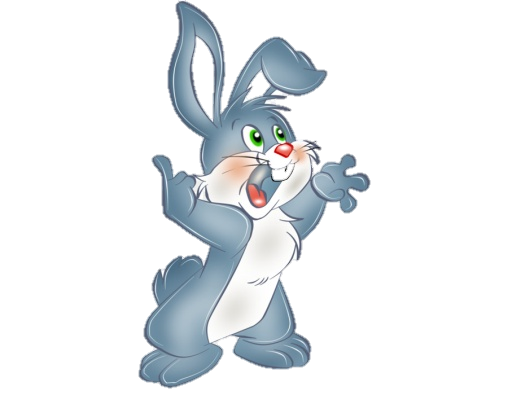 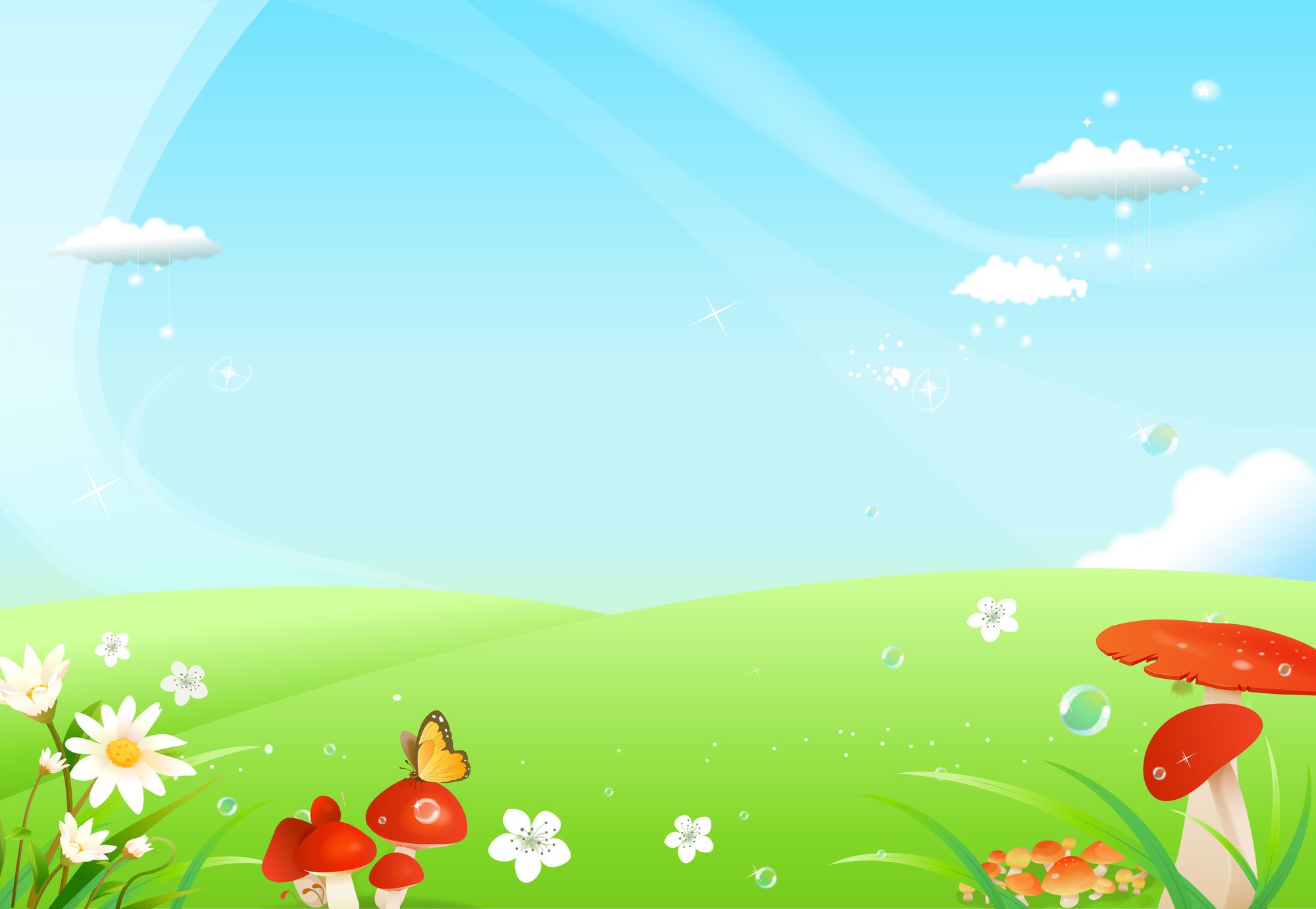 Общеразвивающие упражнения
7. И. п.: основная стойка, руки на поясе. На счет 1—4 —- прыжки на правой ноге, на счет 5—8— на левой ноге, и так попеременно под счет воспитателя, затем пауза и снова прыжки (3—4 раза).
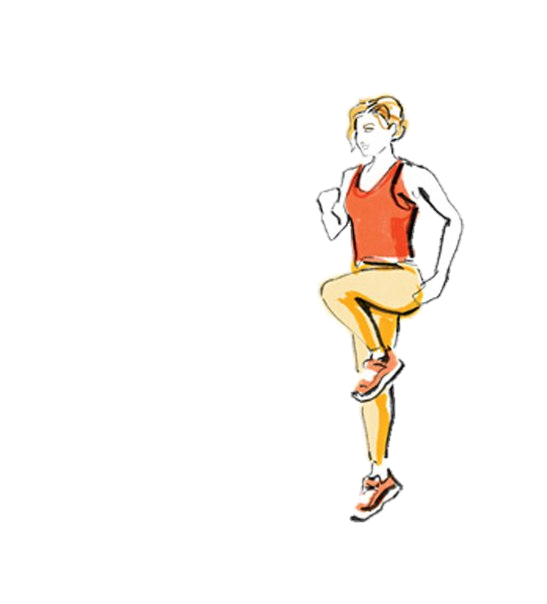 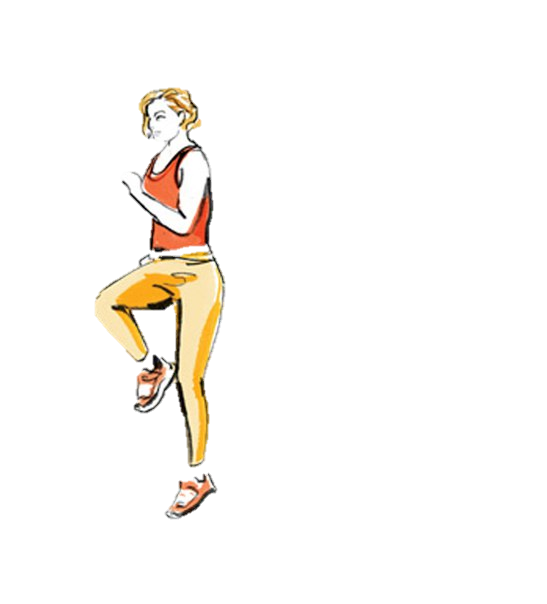 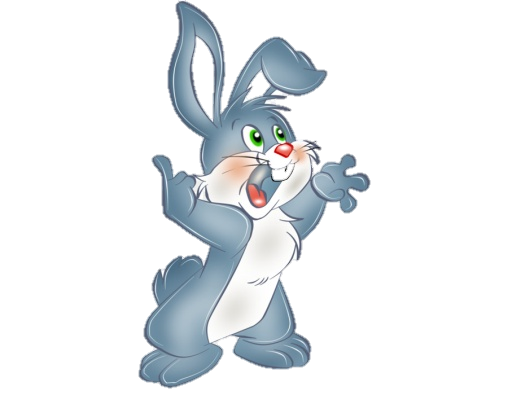 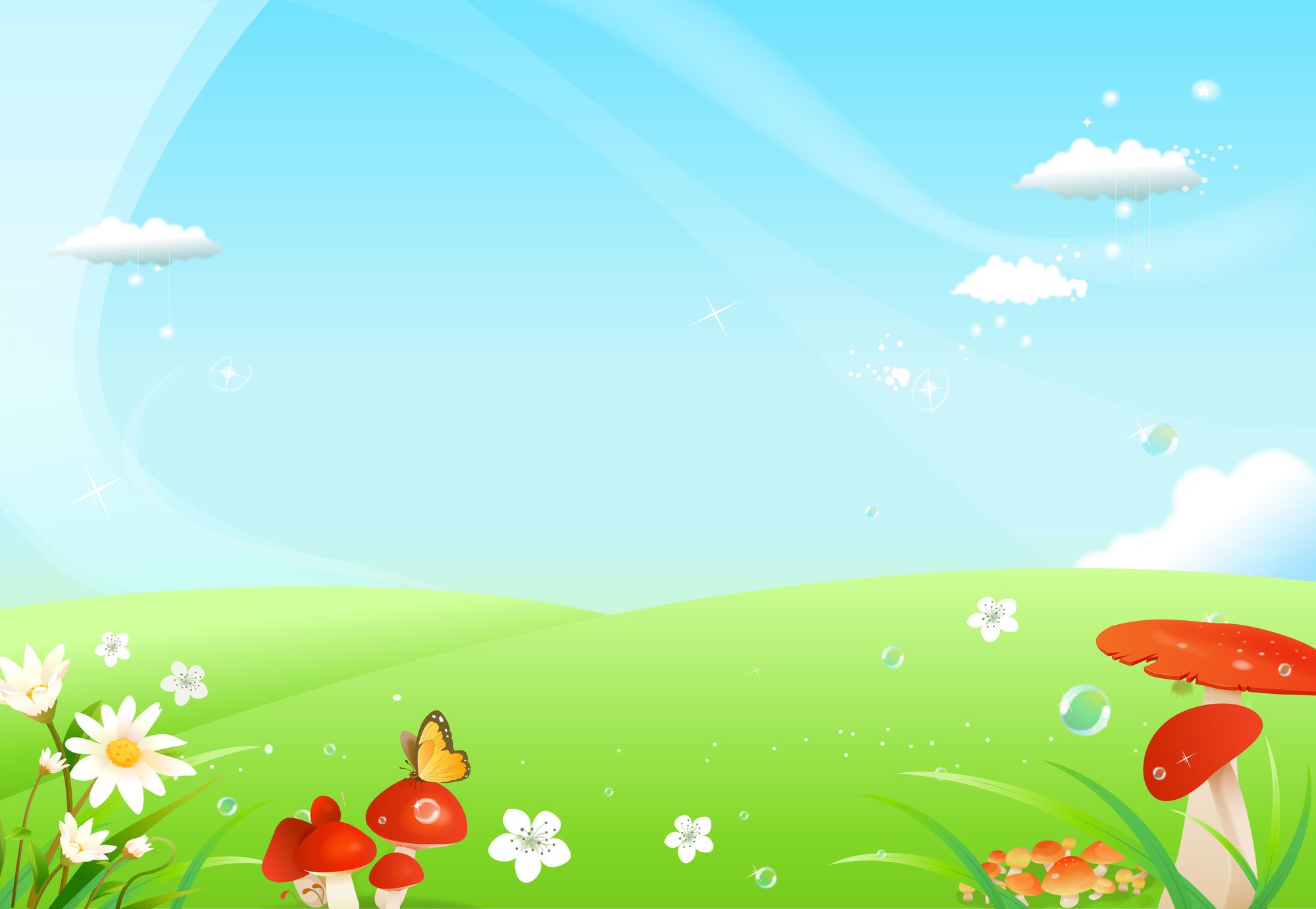 Основные виды движений
1. Метание мешочков горизонтальную цель с расстояния 3 м одной рукой снизу (5—б раз).
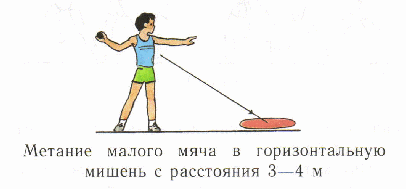 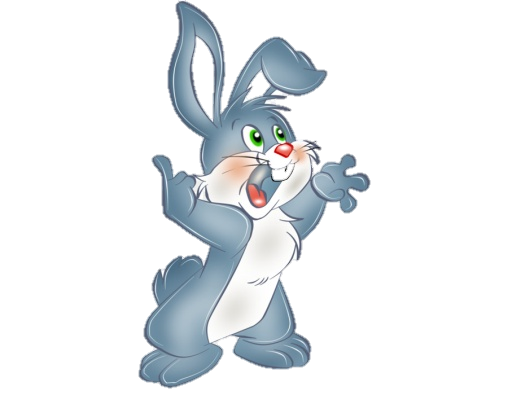 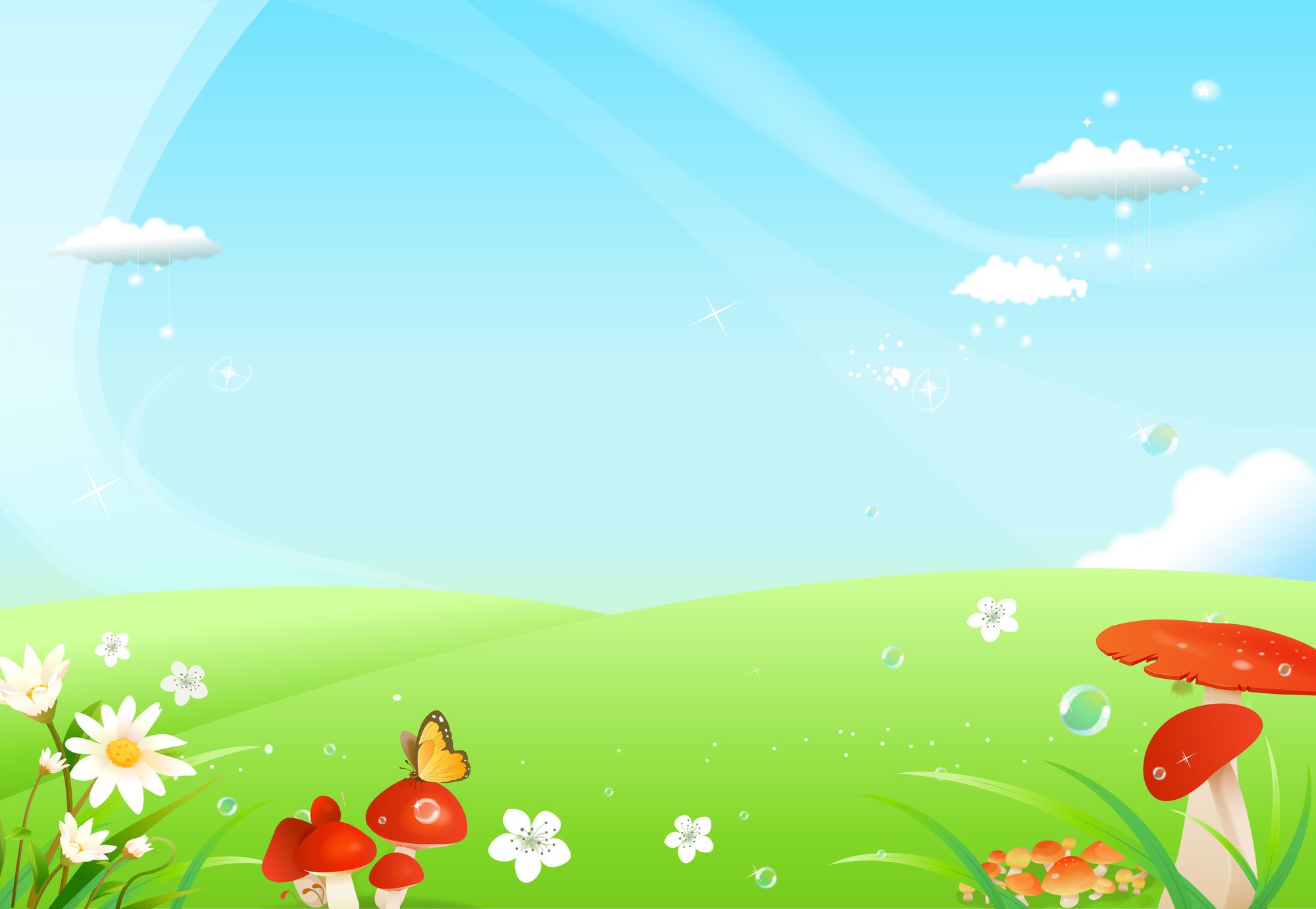 Основные виды движений
2. Подлезание под шнур (палку) боком справа и слева (б раз).
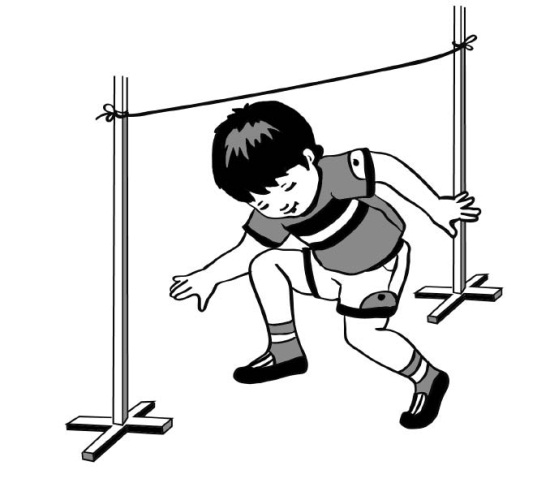 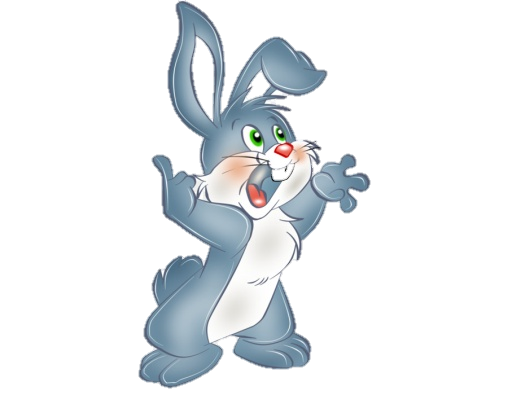 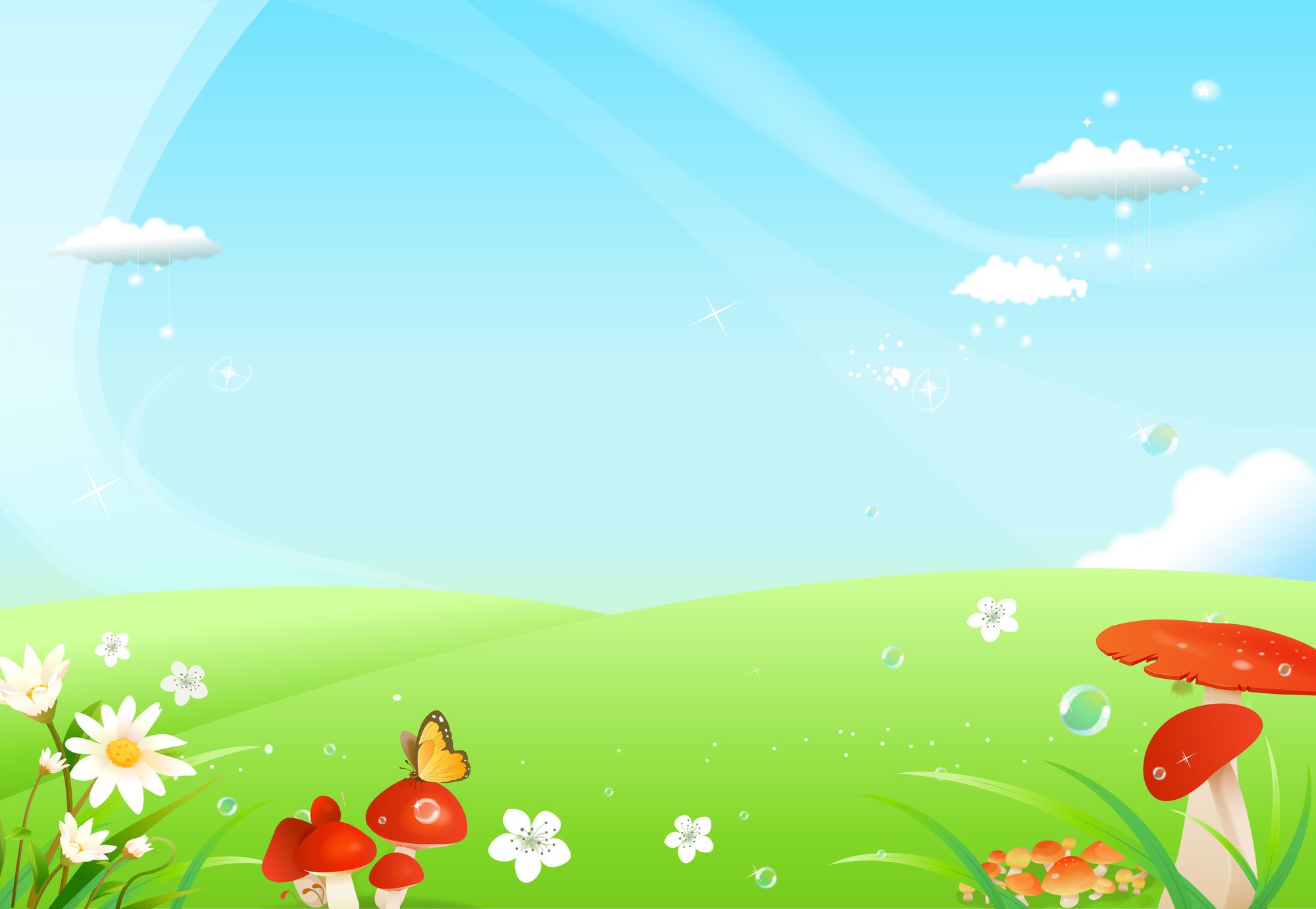 Основные виды движений
3. Ходьба на носках между набивными мячами 2—З раза.
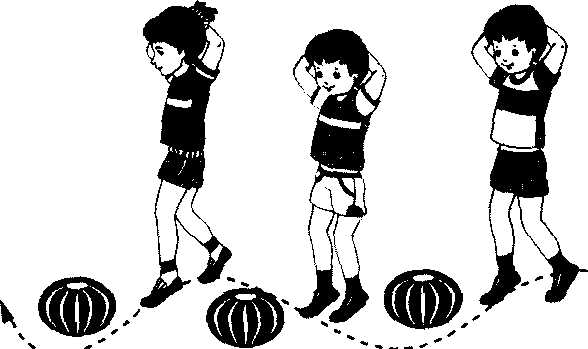 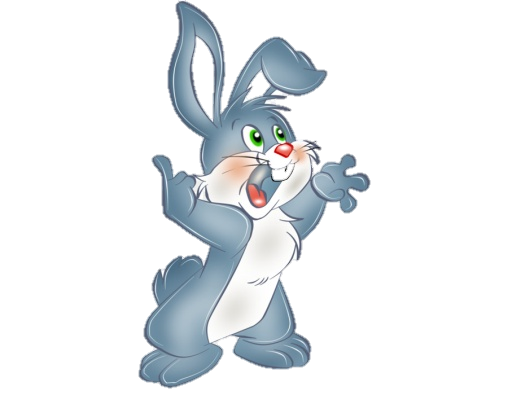 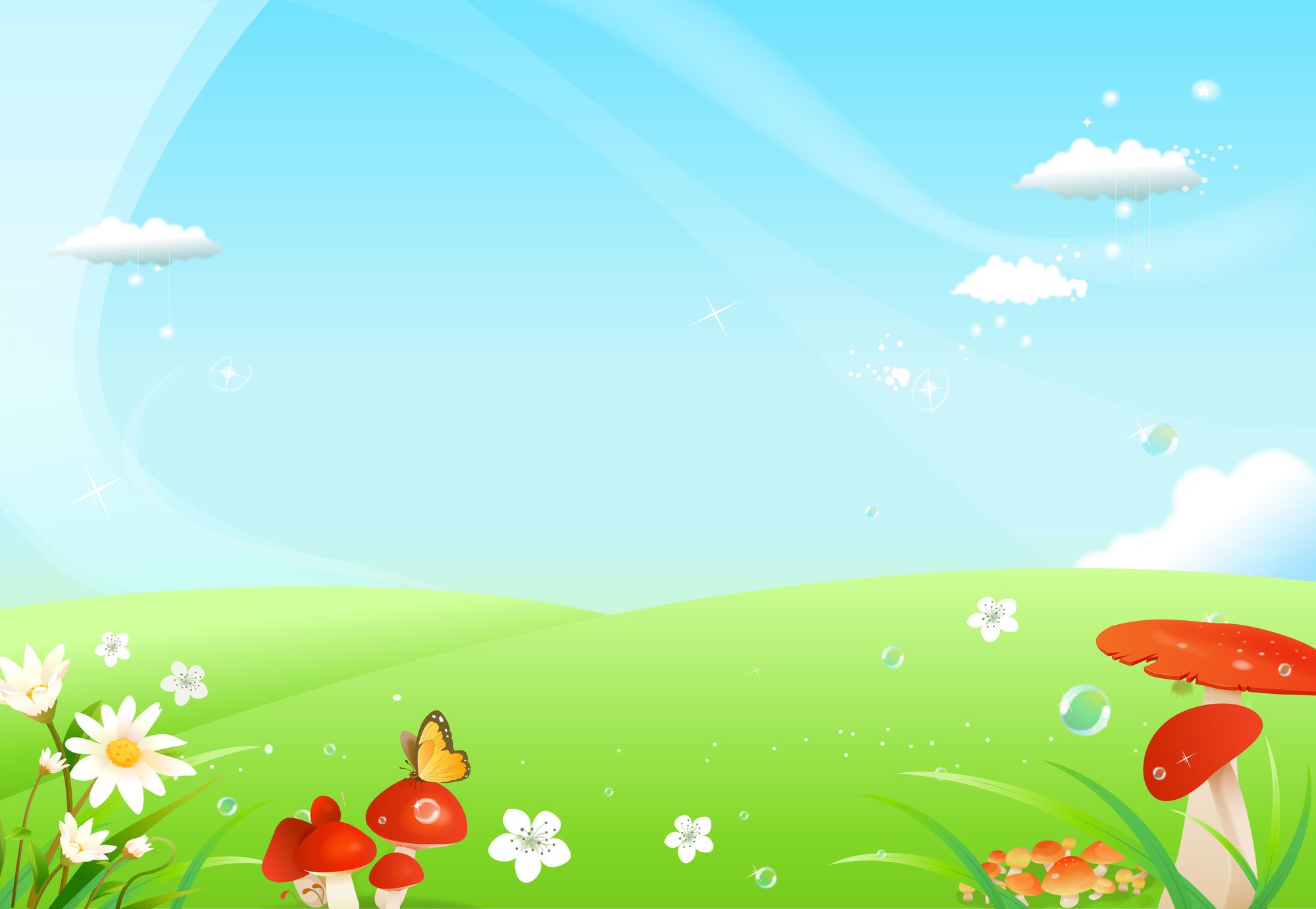 Подвижная игра «Пастух и стадо»
Пастуху даём дудочку, плёточку. Выбираем место, куда погонит стадо пастух. 
Дети изображают стадо (коров, теляток, овец).
Волк сидит на противоположной стороне площадки (может спрятаться за дерево).
Произносят слова:
Рано –рано по утру
Пастушок: «Ту- ру – ру – ру.
А коровки в лад ему
Затянули: «Му –му –му.
На слова «Ту – ру –ру» пастушок играет в дудочку, после слов « Му –му – му» коровки мычат.
Пастушок выгоняет стадо и внимательно следит, не появиться ли волк, который будет охотиться за овцами, телятками.
Увидев волка, пастушок щёлкает кнутом, как бы отпугивает его и гонит стадо домой.
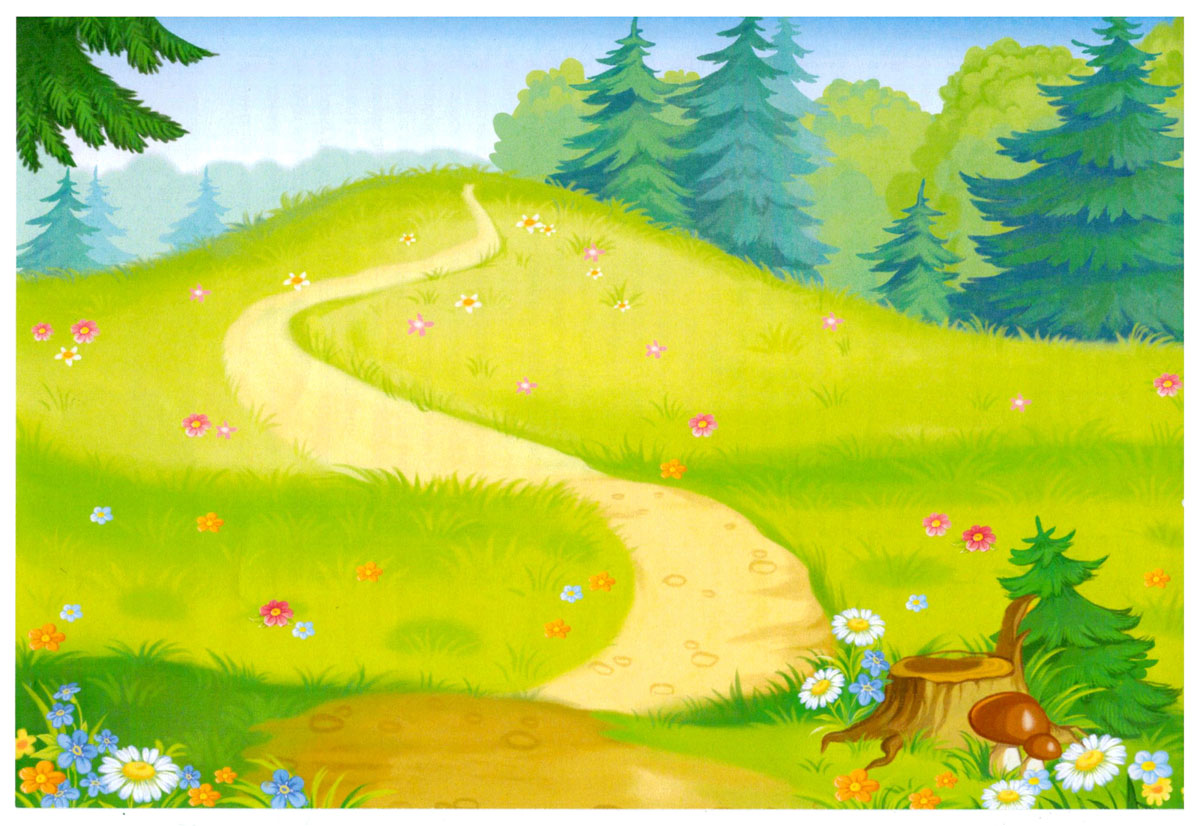 Подвижная игра «Пастух и стадо»
Рано –рано по утру
Пастушок: «Ту- ру – ру – ру.
А коровки в лад ему
Затянули: «Му –му –му.
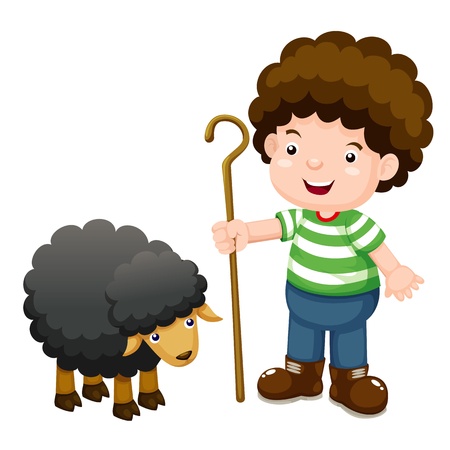 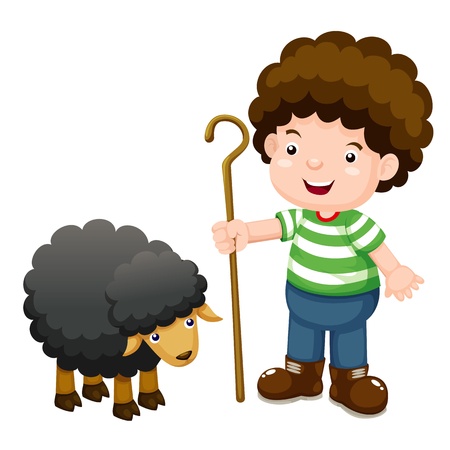 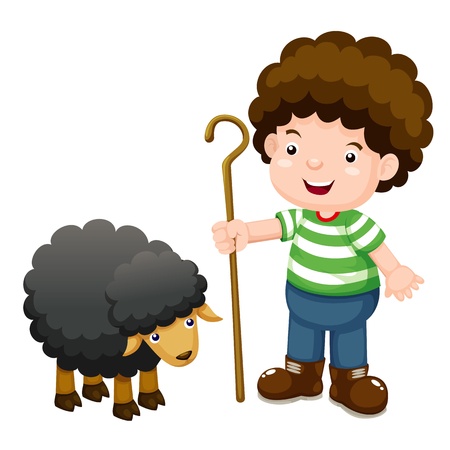 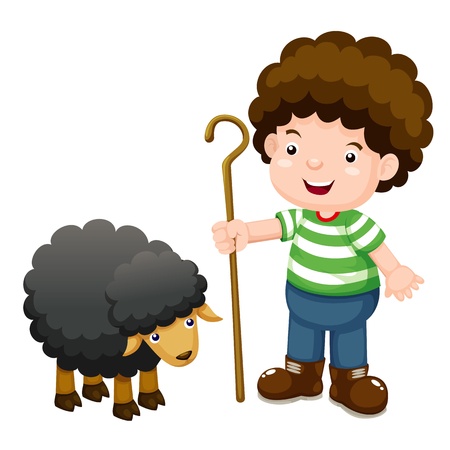 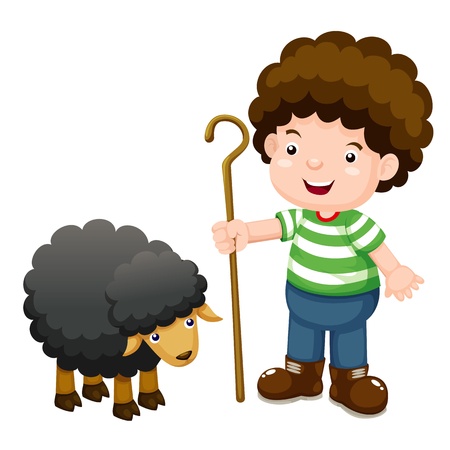